Understanding endothelial permeability in the blood brain barrier: Identifying potential mechanism between HIF-1 and Apold 1
Muskan Bansal 
Peter Hamilton, Ph.D.  Department of Anatomy and Neurobiology
Blood Brain Barrier Overview
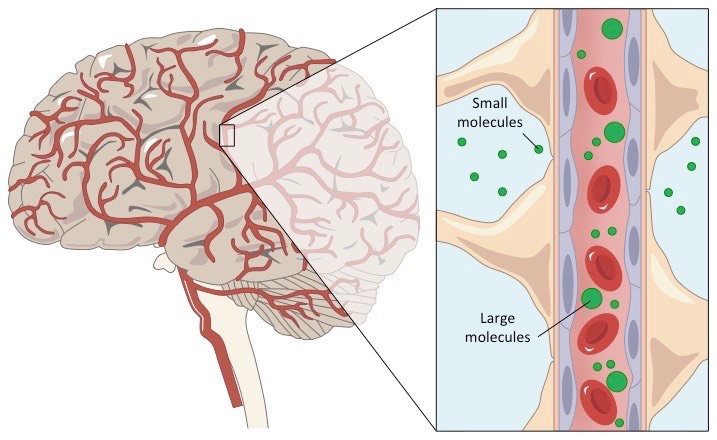 [Speaker Notes: Strictly selective physiological regulator between the central nervous system and circulating blood 

Strict regulation is necessary to provide a chemically stable microenvironment for neurons who have an excitatory nature and are enable to divide.

Thus there is low permeability 
 
Why do we find BBB so fascinating?]
Targeting Blood Brain Barrier to Introduce Drugs to the Brain
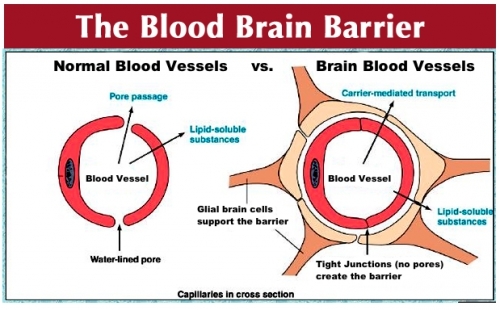 [Speaker Notes: The blood stream is a fundamental way to introduce drugs targeting neurodegenerative diseases, though the tight regulation of the barrier allows less than 99% developed drugs to reach their targets. To increase those odds we must study the blood brain barrier. 

Most of the regulations of what comes into the brain through blood is controlled by endothelial cells and tight junction complexes between the cells. 

Most research on mechanisms focuses on the Tight junctions though brain endothelial permeability can be affected by the stretch and shrinkage of endothelial cells and by other inflammatory mediators.

But many of these mechanisms to increase permeability are invasive and lead to neuronal dysfunction and damage.]
Barrier Disrupter: Hypoxia
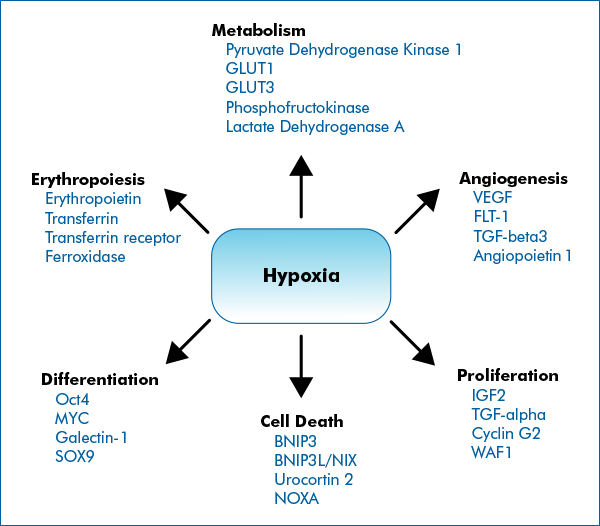 Metabolism
Angiogenesis
Erythropoiesis
Differentiation
Proliferation
Cell Death
[Speaker Notes: Hypoxia- body is deprived of oxygen, one of the many components the brain needs to function properly.]
Barrier Disrupter: Hypoxia Pathway
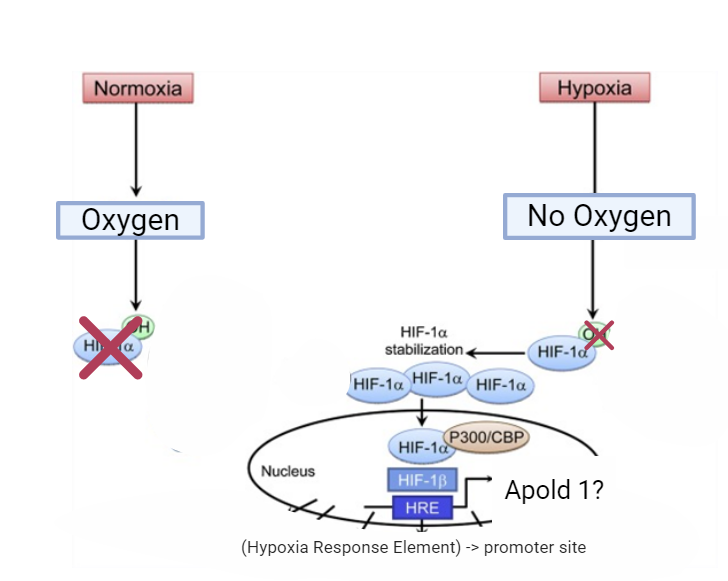 [Speaker Notes: Thus hypoxia induced factors are induced in such cases. The identified master regulator is HIF 

In the case of hypoxia, the loss of oxygen inhibits PHDs and HIF-α accumulates and is transported to the nucleus to bind to ARNT
Many target genes but not all are identified.]
Hypoxia Upregulates Apold 1Gene
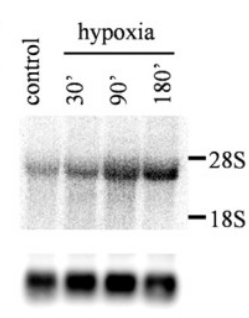 Apold 1 mRNA expression measured in microvascular endothelial after being placed in hypoxic chamber over time.
[Speaker Notes: Apold 1 was identified to play a critical role in orchestrating the vascular response for acute stress and regulate BBB permeability under stressful conditions. Studies show that Apold 1 could have a role in regulating cellular response to cope with reduced oxygen levels in hypoxia. 

 (Apoliopoprotein L domain containing 1)]
Apold 1 Gene
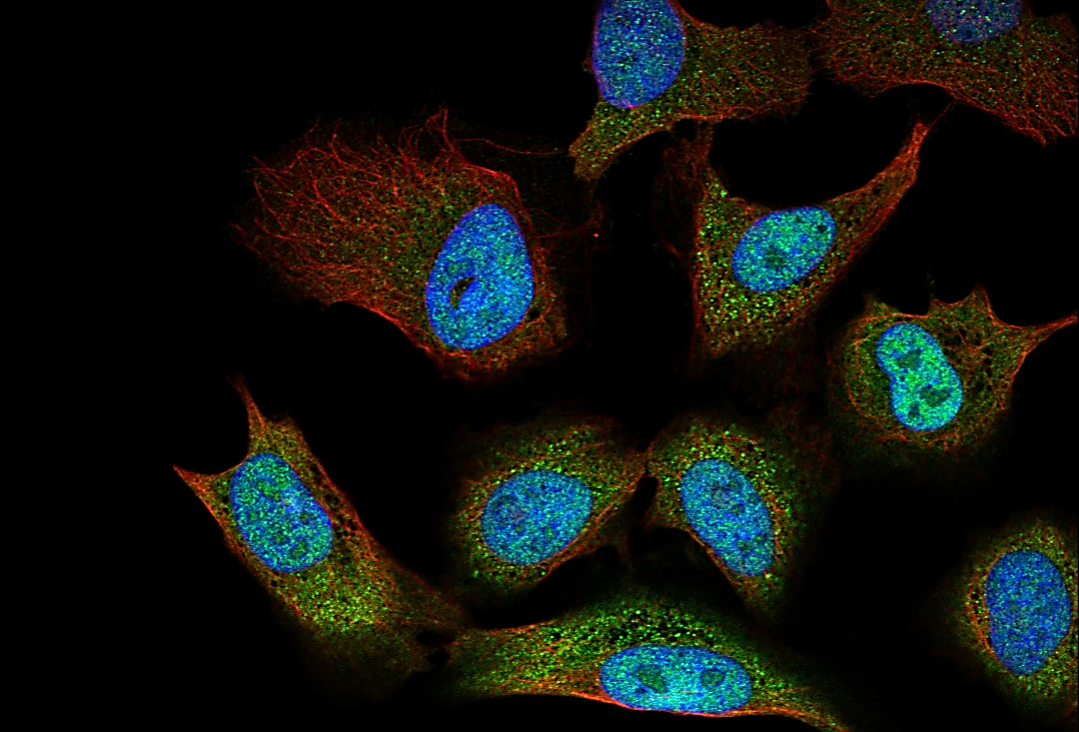 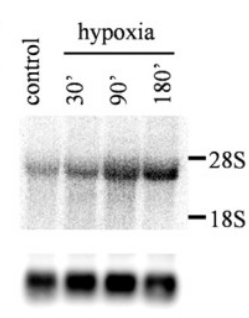 Apold 1Antibody
Nucleus
Microtubules
[Speaker Notes: What does Apold 1 guessed to do?]
Research Goal
Does the expression of Apold 1 change upon overexpression of HIF-1-α in cerebral endothelial cells?

Identify the impact of HIF-1-α and Apold 1 overexpression or lack of expression on endothelial cell homology and viability
Lack of Expression of Apold 1
Overexpression of Apold 1
Change in Cell Homology
Cell Viability?
Hypothesis
Identify HRE Promoter Upstream Apold 1
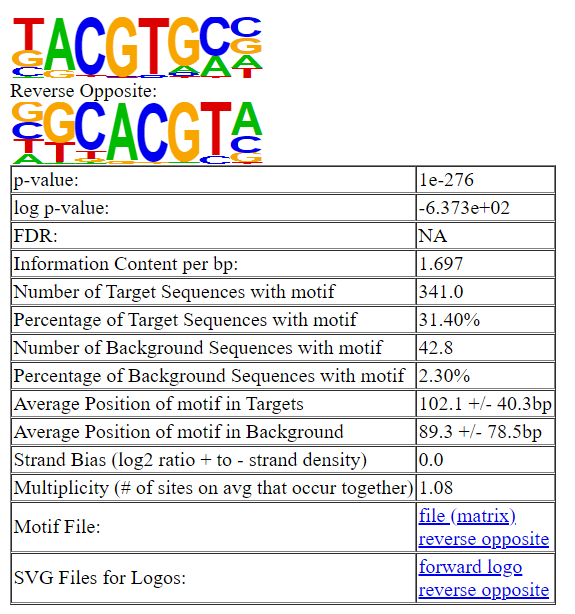 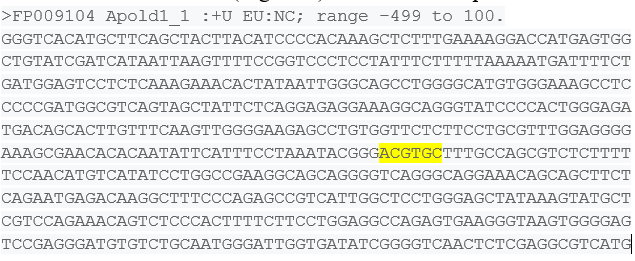 Homer Motif of Hif1a
Using CRISPR Cas 9
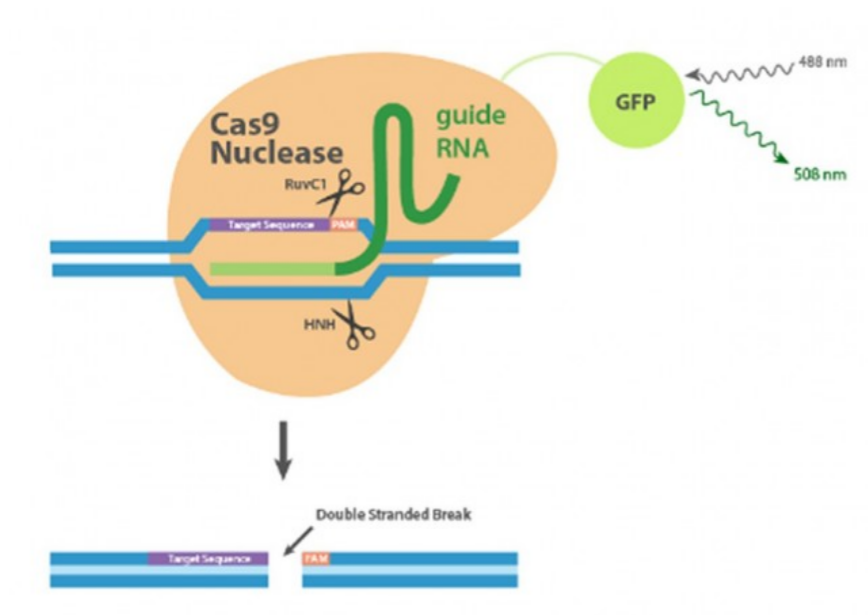 What is this technique?
[Speaker Notes: CRISPR-associated protein 9 (Cas 9), uses a guide RNA(sgRNA), consisting of a scaffold sequence necessary for Cas-binding and a user-defined 20 nucleotide spacer, is used to induce a double stranded break in a specific gene.  The DNA fuses together, which can result in a frame shift mutation making the gene disrupted and KOed]
Making a Target G RNA Sequence
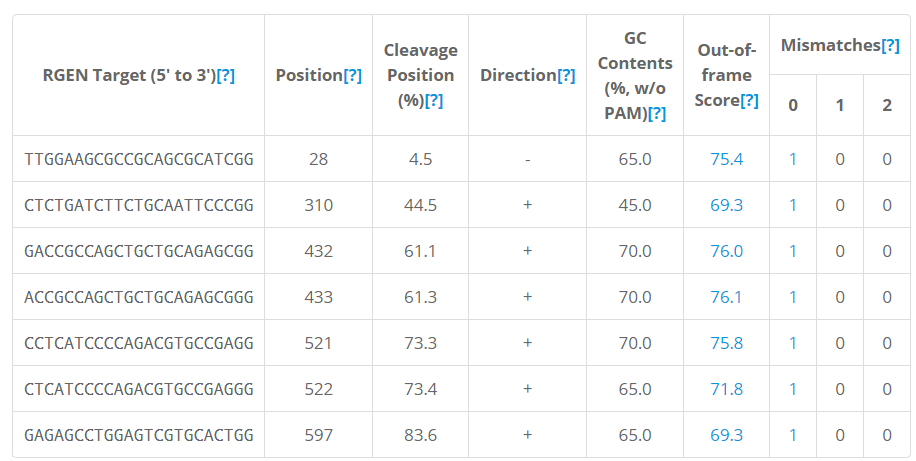 CUCUGAUCUUCUGCAAUUCC

gRNA Sequence
[Speaker Notes: A target gene is identified by PA< and protospacer adjacent motif: coded NGG. 

Used cas designer to identify possible sequences with NGG which had only one target location in the Mouse Chromosomes.]
Lipid Mediated Transfection
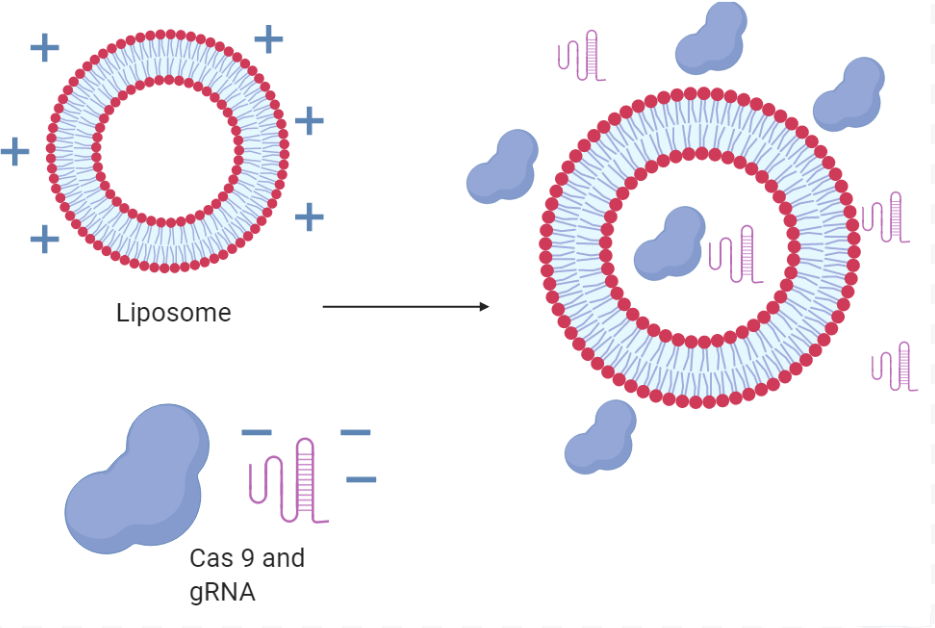 Cell Sorting for Cells with Florescent tagged Nuclease
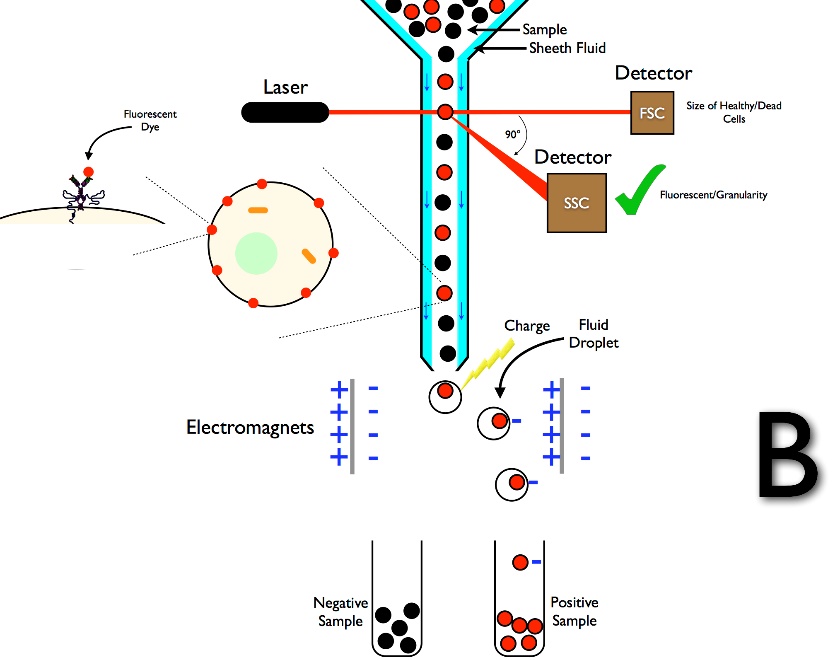 Western Blot-Sorting Cell Line
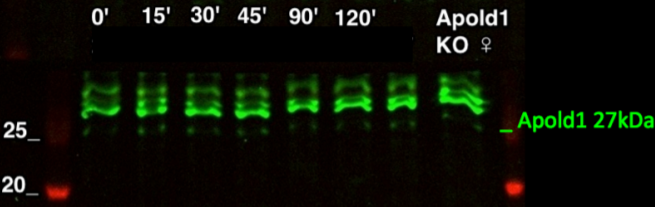 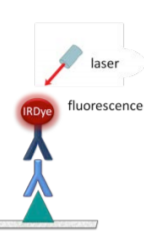 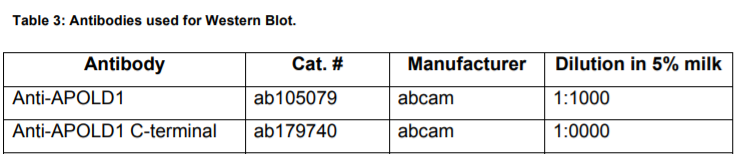 Plasmid for HIF1a overexpression
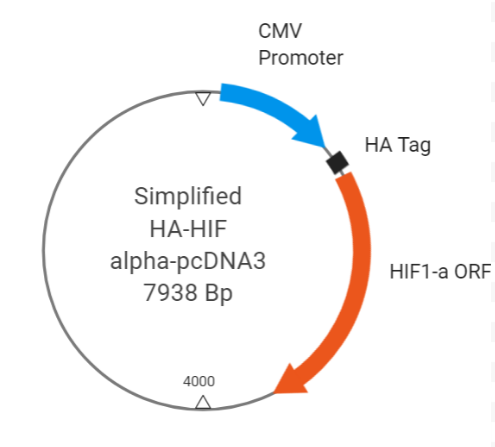 Overexpressing Hif-1:Cell Imaging and  Rt-PCR Measurement
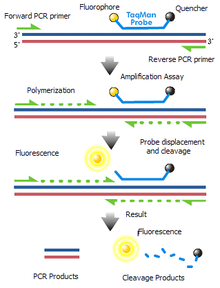 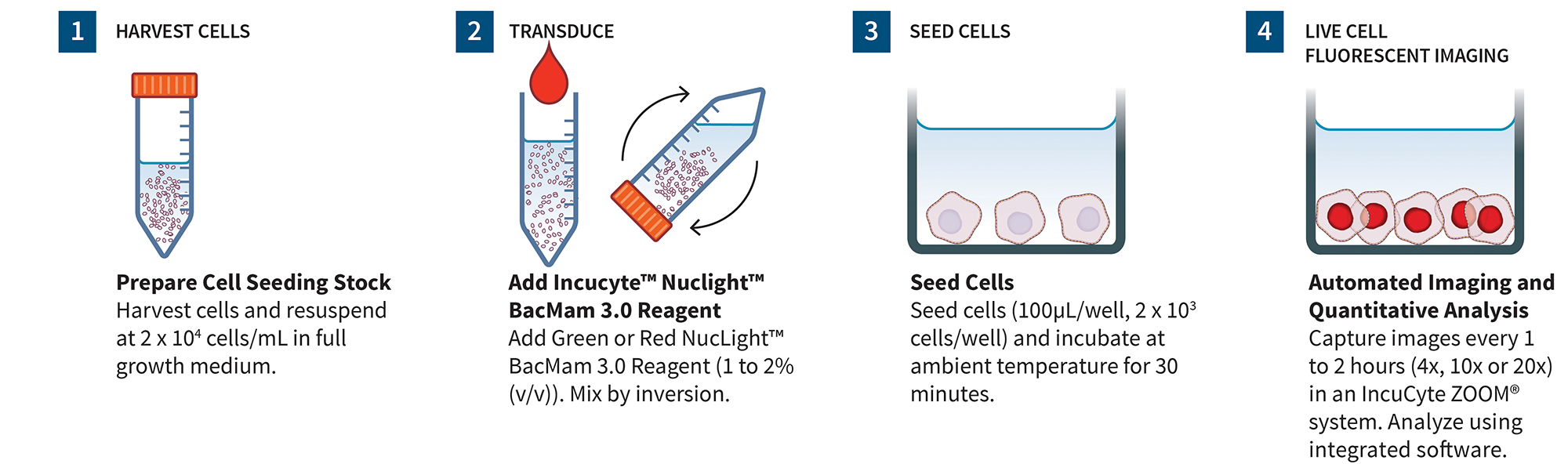 [Speaker Notes: Cell Imaging will allow us to 

PCR 1 Denaturing all double stranded DNA into separate strands by heat, (2) annealing the DNA primer sequences to hybridize onto corresponding regions and (3) binding DNA polymerase and copying the strand. Thus, the sequences are amplified by repetition and quantified by using a double stranded fluorescence marker. [22] By comparing fluorescence, expression level can be determined and quantified statistically.]
Potential Results
Loss of Apold 1 should disrupt the cerebral ECs cell and an overexpression of AVV-HIF-1-α should result in quicker cell death if Apold 1 plays a role in regulating cellular response to cope with reduced oxygen levels.
RT-PCR could tell us expression of other genes found in brain endothelial cells.
Bring us closer to understanding non-invasive mechanisms of opening the blood brain barrier
[Speaker Notes: The loss of Apold 1 should disrupt the cerebral ECs cell and an overexpression of AVV-HIF-1-α should result in quicker cell death if Apold 1 plays a role in regulating cellular response to cope with reduced oxygen levels.]
Questions?
Barrier Disrupter:Hypoxia
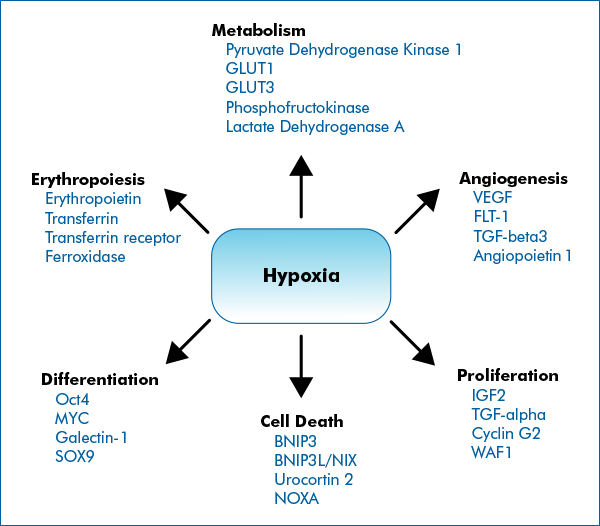 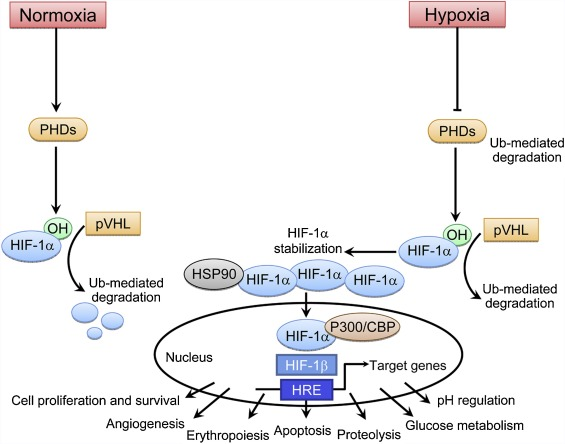 0.117
0.00166
[Speaker Notes: Hypoxia- body is deprived of oxygen, one of the many components the brain needs to function properly. 

Thus hypoxia induced factors are induced in such cases. The identified master regulator is HIF 

In the case of hypoxia, the loss of oxygen inhibits PHDs and HIF-α accumulates and is transported to the nucleus to bind to ARNT
Many target genes but not all are identified.]
Research Design
What do we have:
Primary endothelial mouse cells 
HA tagged- HIF1-alpha- pcDNA 3 (Add Gene)
PCR Primers (BioRad)- Apold 1, Fos, VegF
Anti-Apold Antibody (Abcam)
What do we need:
Apold 1 KO Cells
Overexpress HIF-1in endothelial cells with and without the Apold 1gene
Conditions: 
In-vitro
Hypoxic (1% Oxygen)
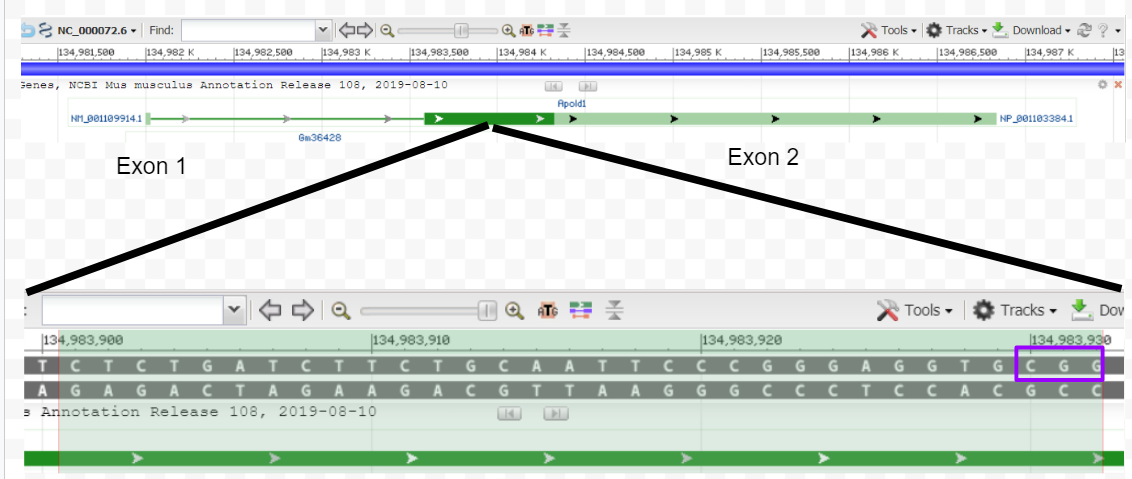